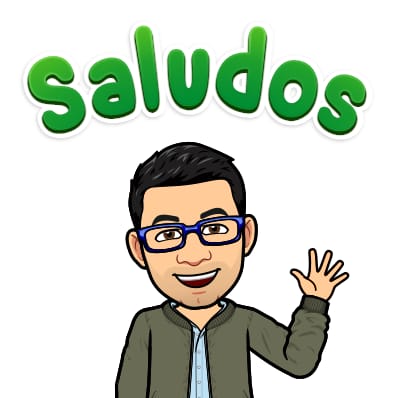 Let`s talk about movies
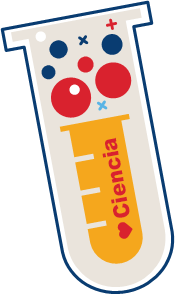 MANUEL MOLINA OSORIO
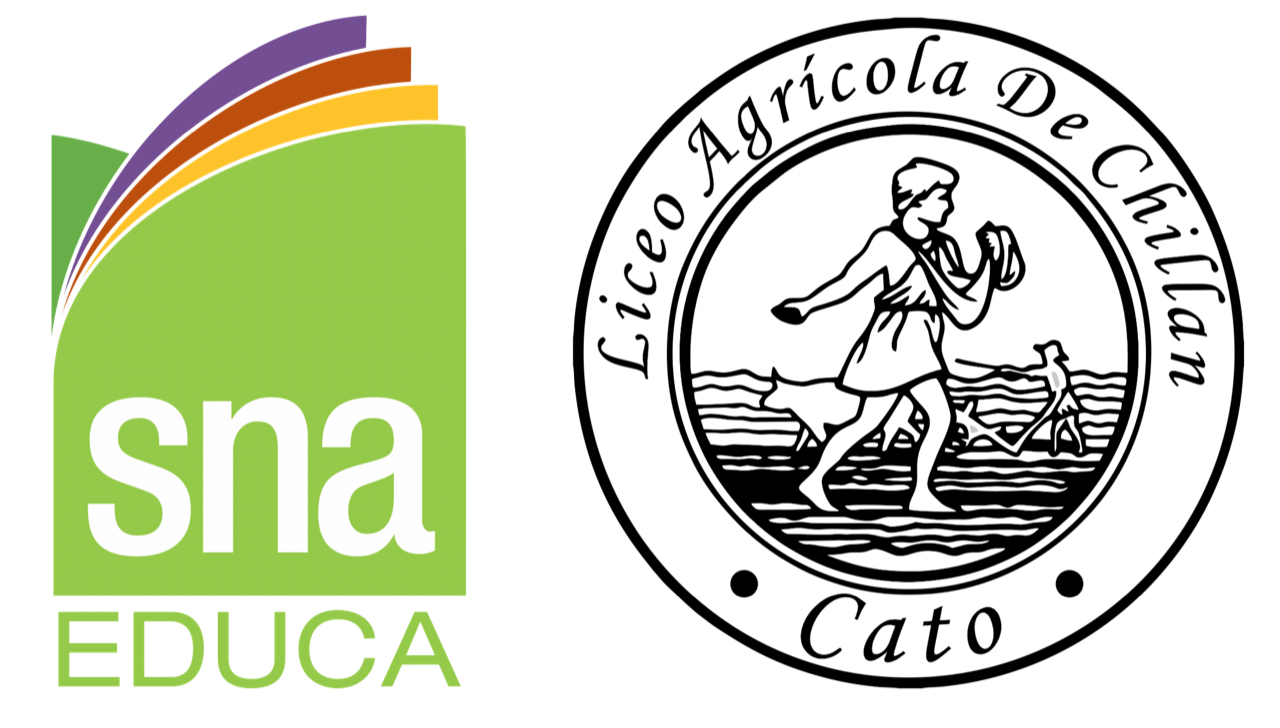 FUNKY TUNES
YES!
WHAT IS YOUR FAVORITE MOVIE?
2
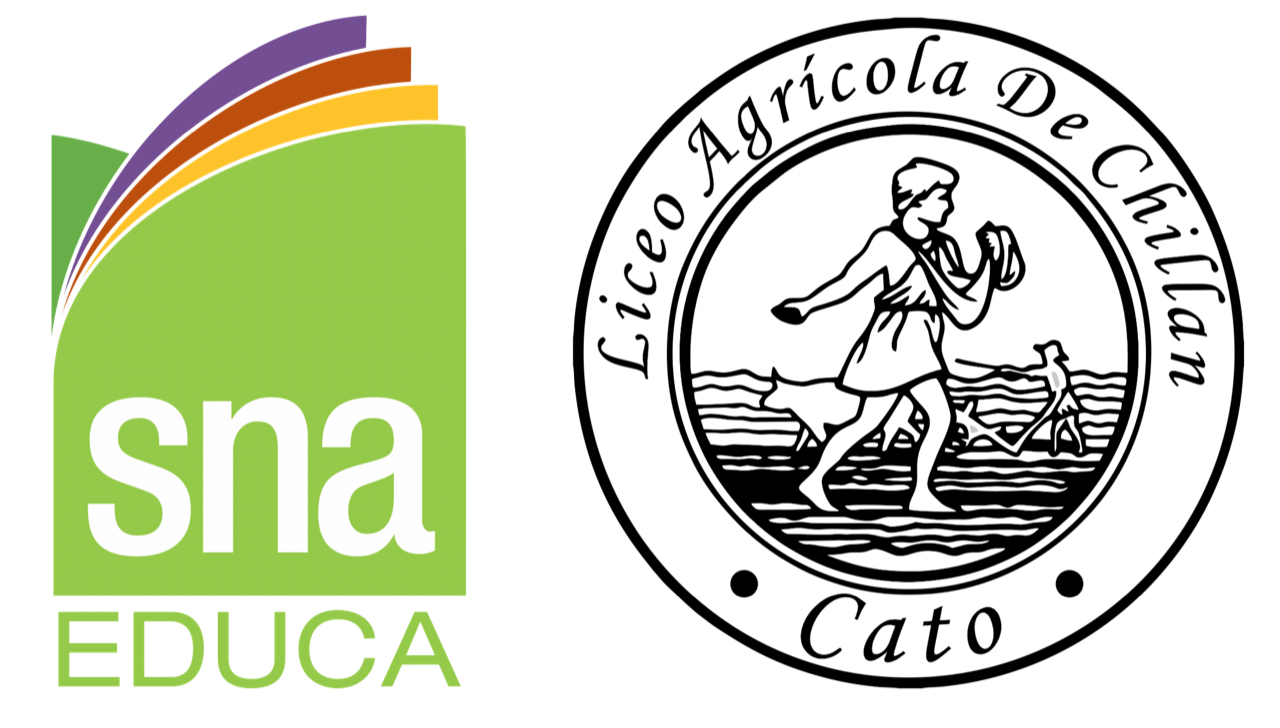 IN FEW WORDS…
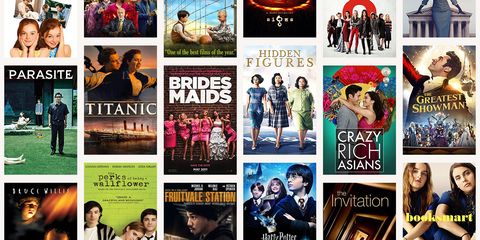 3
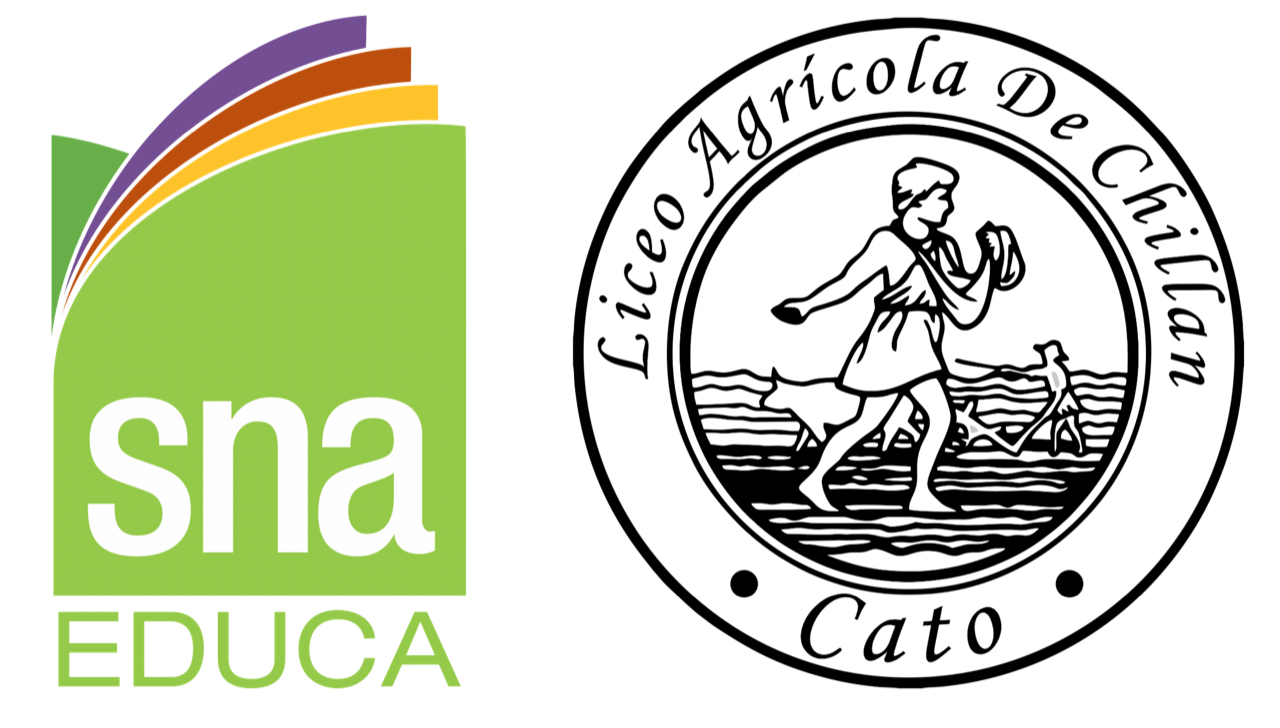 LET’S TALK!
GROUP CONVERSATION
What is your favorite series or movie?
Why is your favorite?
What is it about?
Who is the main actor or actress?

Where can you watch it?
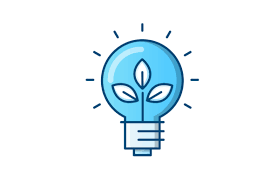 4
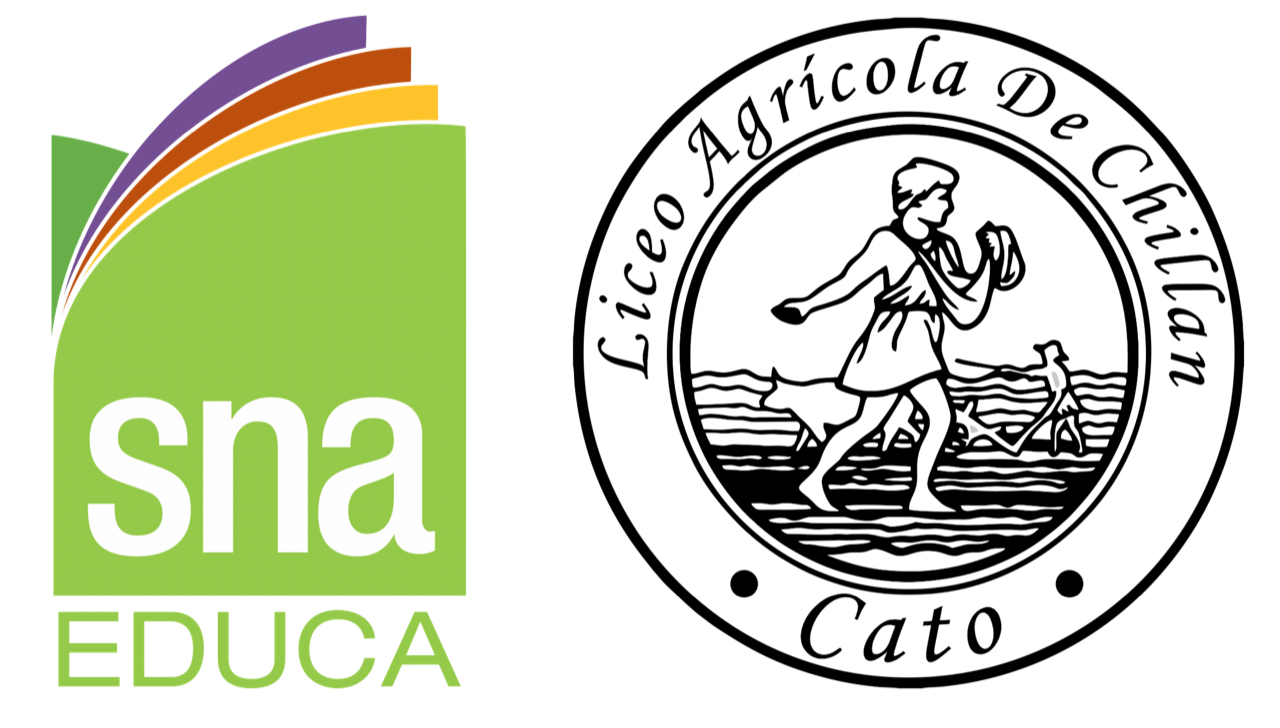 TIPS TO WATCH
WHAT WOULD YOU RECOMMEND?
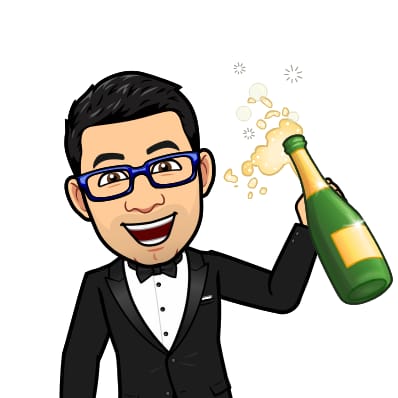 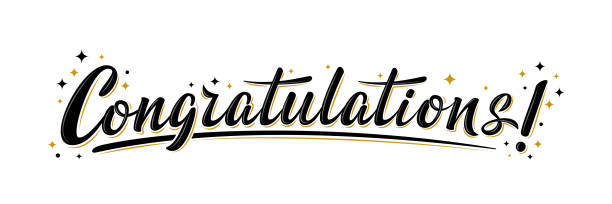 5
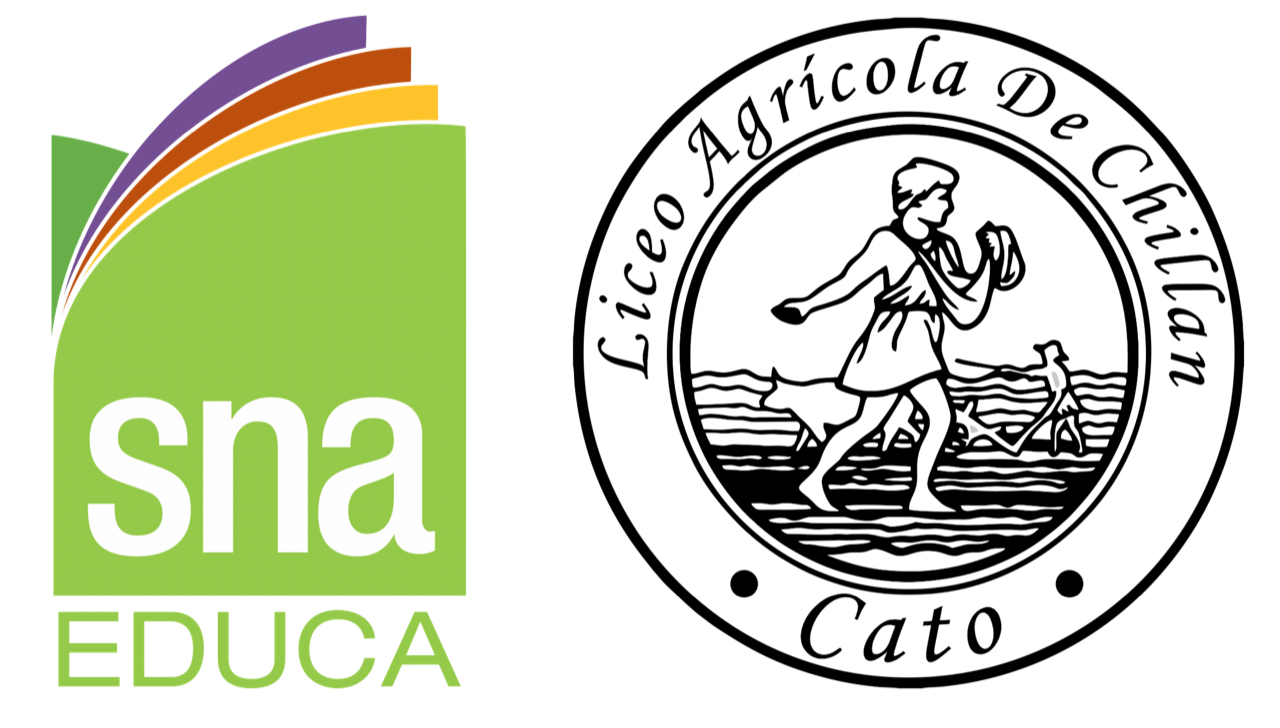 PICTURES
IT´S TIME TO TALK!
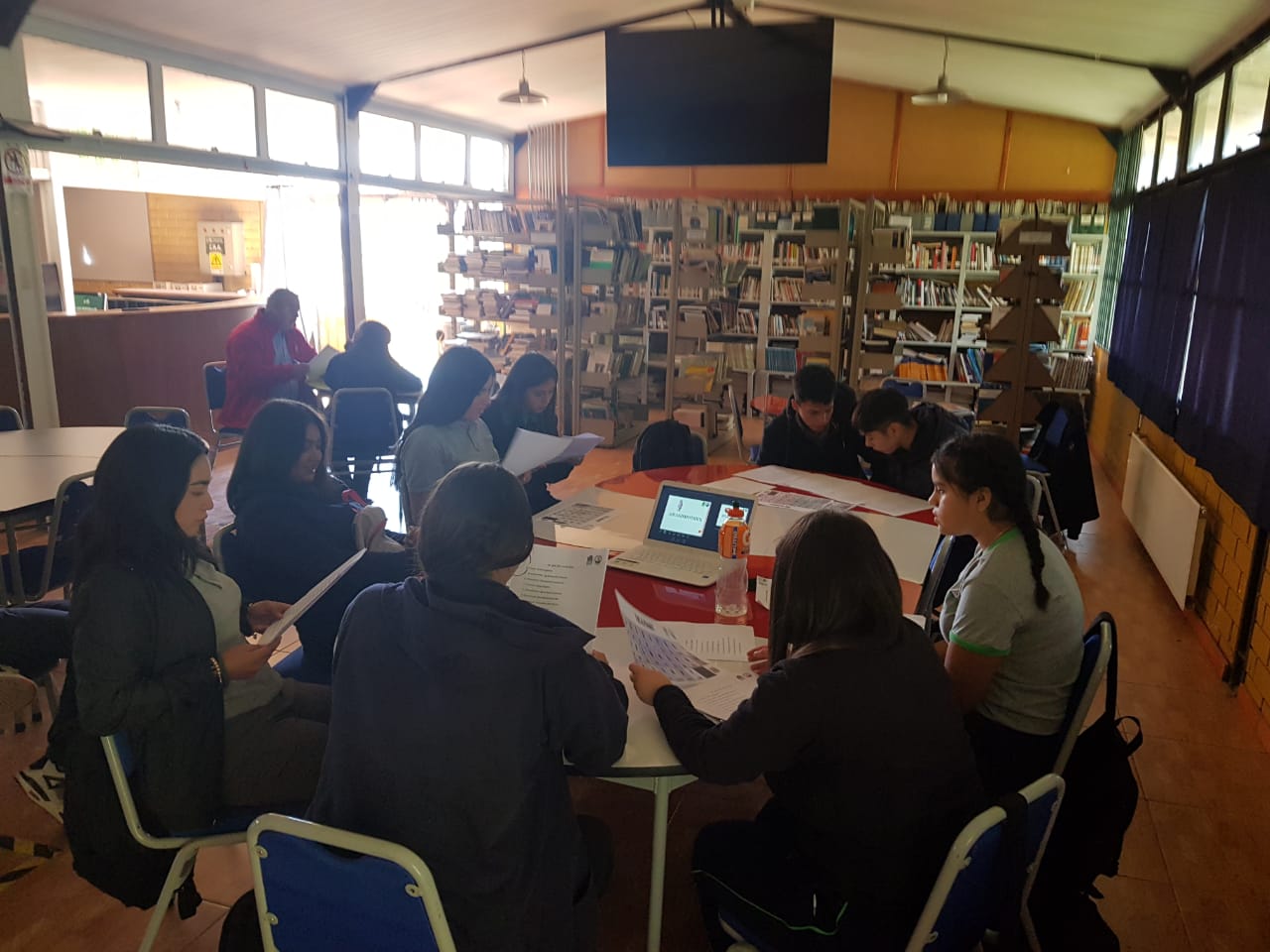 STUDENTS SHARING IDEAS ABOUT MOVIES, SITCOMS AND TV SERIES
6
COLEGAS
Objetivo de aprendizaje
APRENDIZAJE BASAL: OA3 Utilizar su conocimiento del inglés en la comprensión y producción de textos orales y escritos breves y claros, con el fin de construir una postura personal crítica en contextos relacionados con sus intereses e inquietudes.

Fuente: https://www.curriculumnacional.cl/614/articles-332016_priorizacion.pdf
7
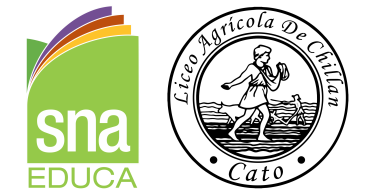 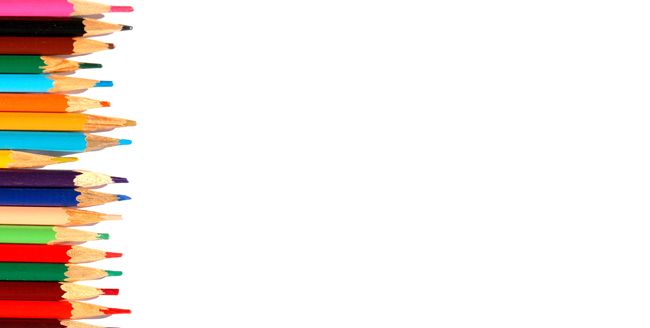 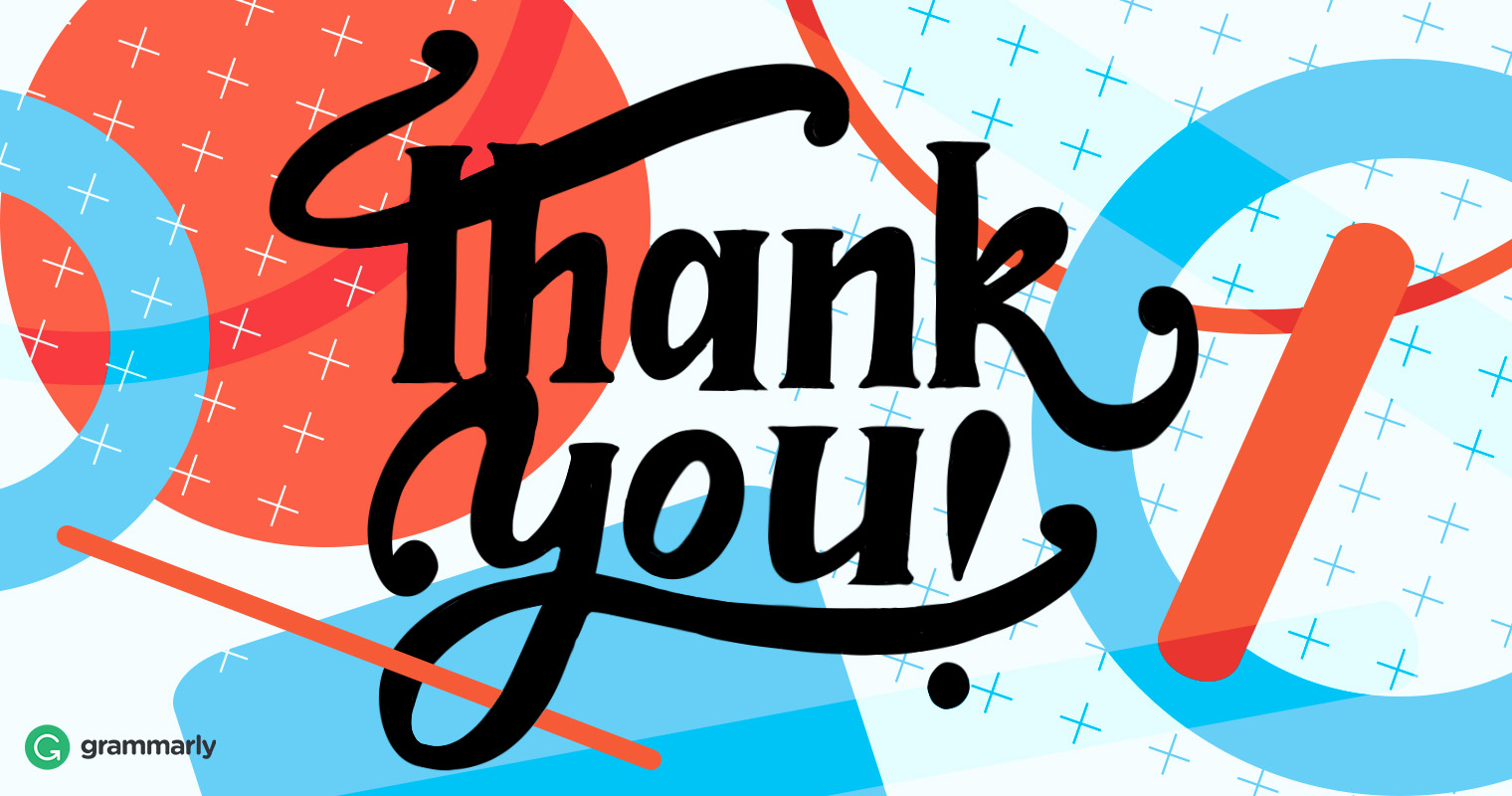 MANUE
MANUEL MOLINA OSORIO
Profesor de inglés
teachermanuelmolinaosorio@gmail.com